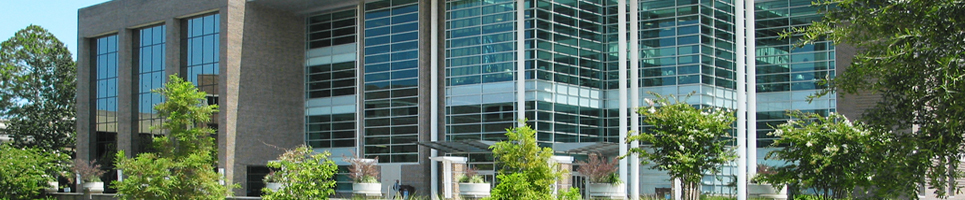 Art in the LibraryTransforming the Library through Donor InvolvementALADN 2013 – Pittsburgh

Dr. Shirley Hallblade, Dean of the Library
Christina Levine, Director of Development
University of North Florida
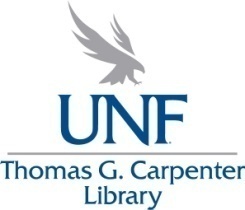 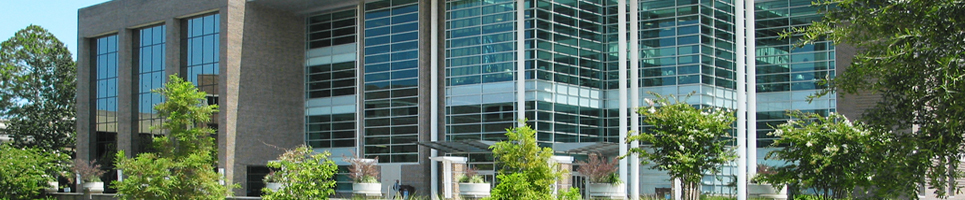 Where is Jacksonville ?
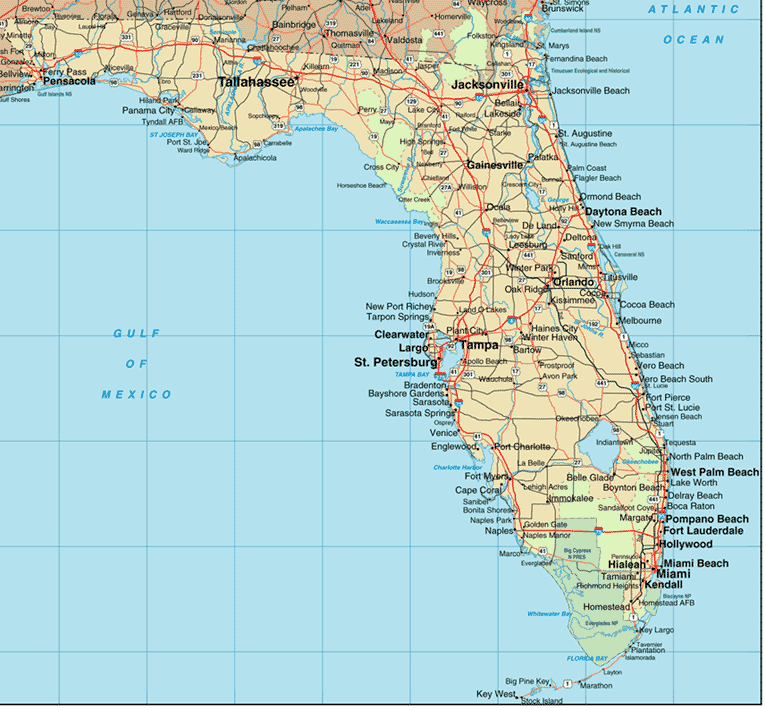 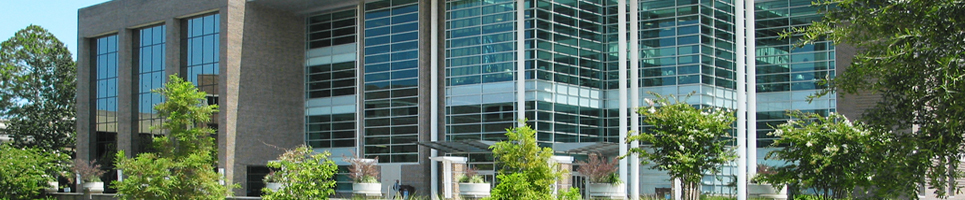 University of North Florida
UNF established 1972
 The campus
 10,400 FTE (16,000+ students)
 5 colleges 
 One of 11 Florida state universities
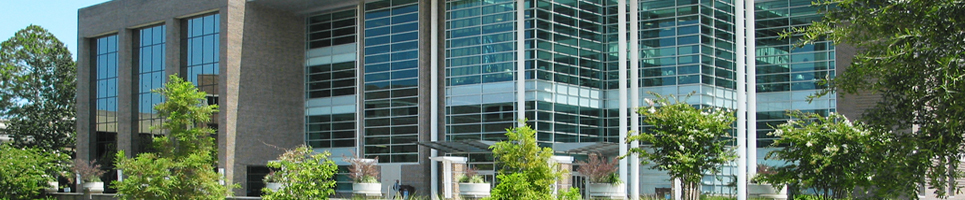 Thomas G. Carpenter Library
Named for founding UNF president
 Staff size
 Collections
Local and regional history / Archives
 e-Resources
  Implemented EDS web-scale discovery
“OneSearch”
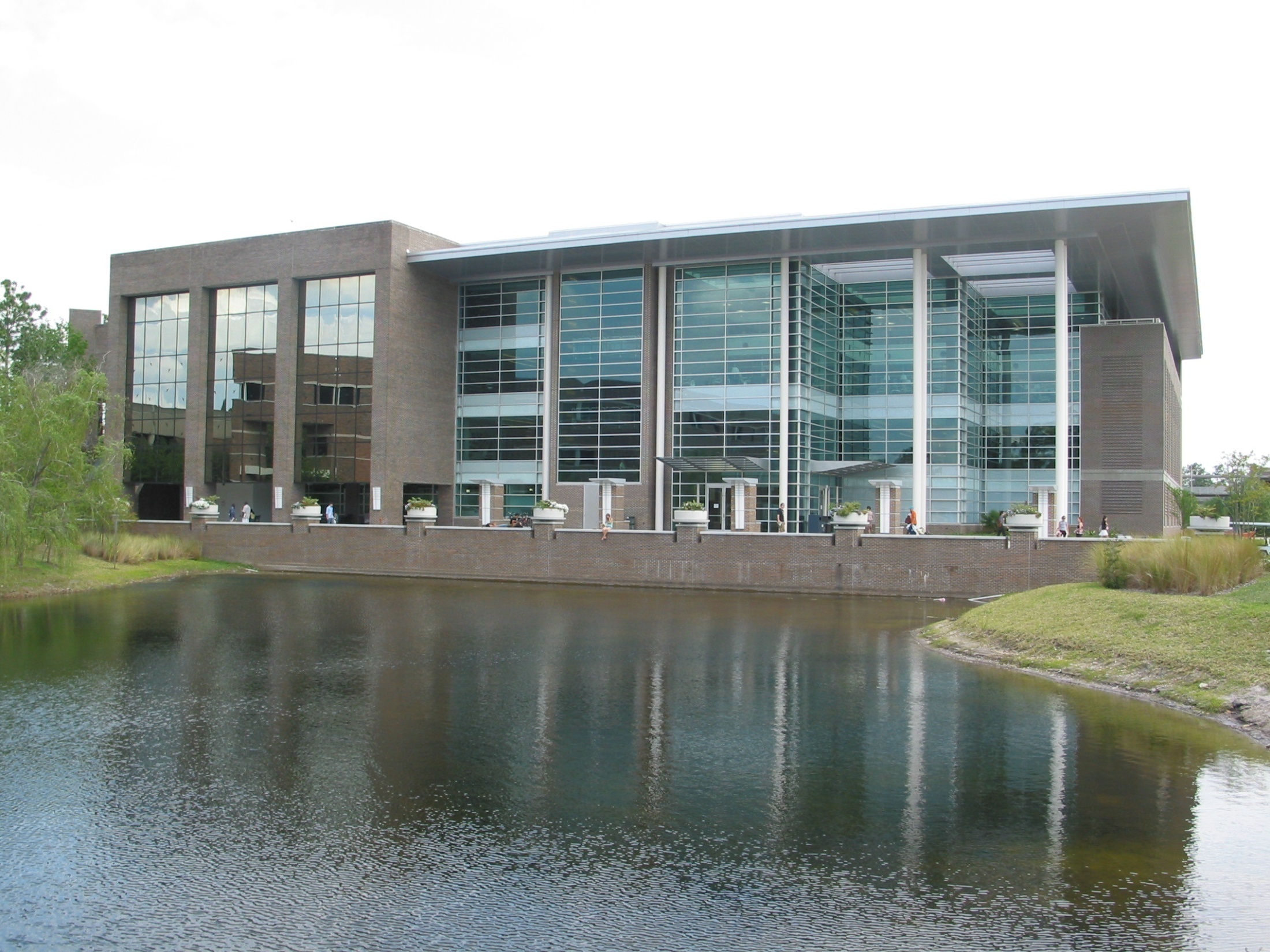 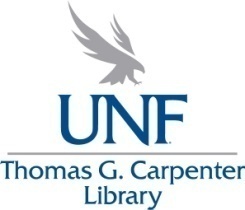 Thomas G. Carpenter Library
Shirley Hallblade, Ph.D
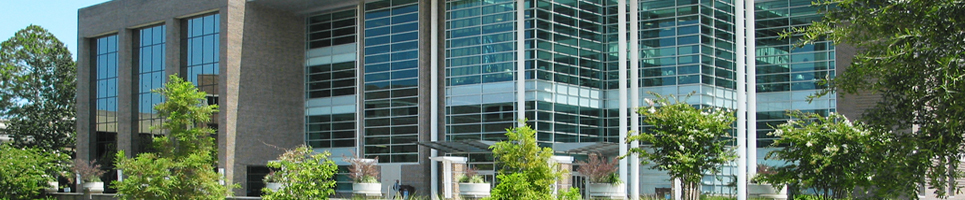 Context
Library building 
Original construction in 1980
Expansion and renovation – 2004/2005
Increased size to 200,000 sq. ft. on 4 floors
New dean - Spring 2006 – major goals
Increase visibility of the library
Establish external fund-raising program
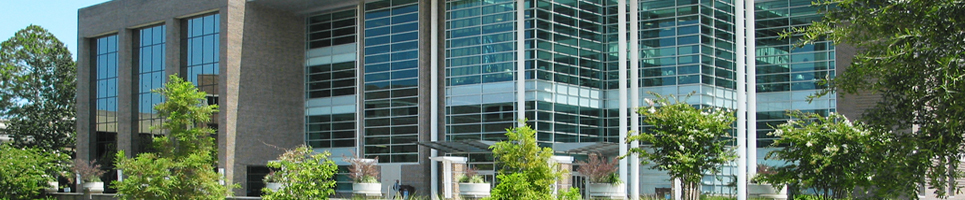 Library Development Program
Essentially nonexistent
Gifts and donations
Director of Development
Dean’s Leadership Council 
(donor advisory boards or friends groups)
UNF campaign – “Power of Transformation”
Art in the Library ProjectVision and Focus
Building ambiance
Art appreciation and study
Library visibility
Community outreach / University campaign
Northeast Florida regional artists / UNF faculty
Donations from artists or collectors
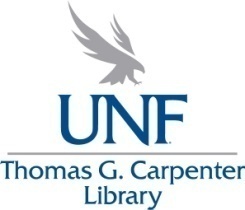 Project Implementation
First Steps 
Dean and development director
Volunteer project coordinator 
Volunteer committee from Leadership Council
Early Successes
Coincidental donors / collectors
Interest and commitment
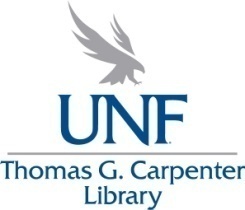 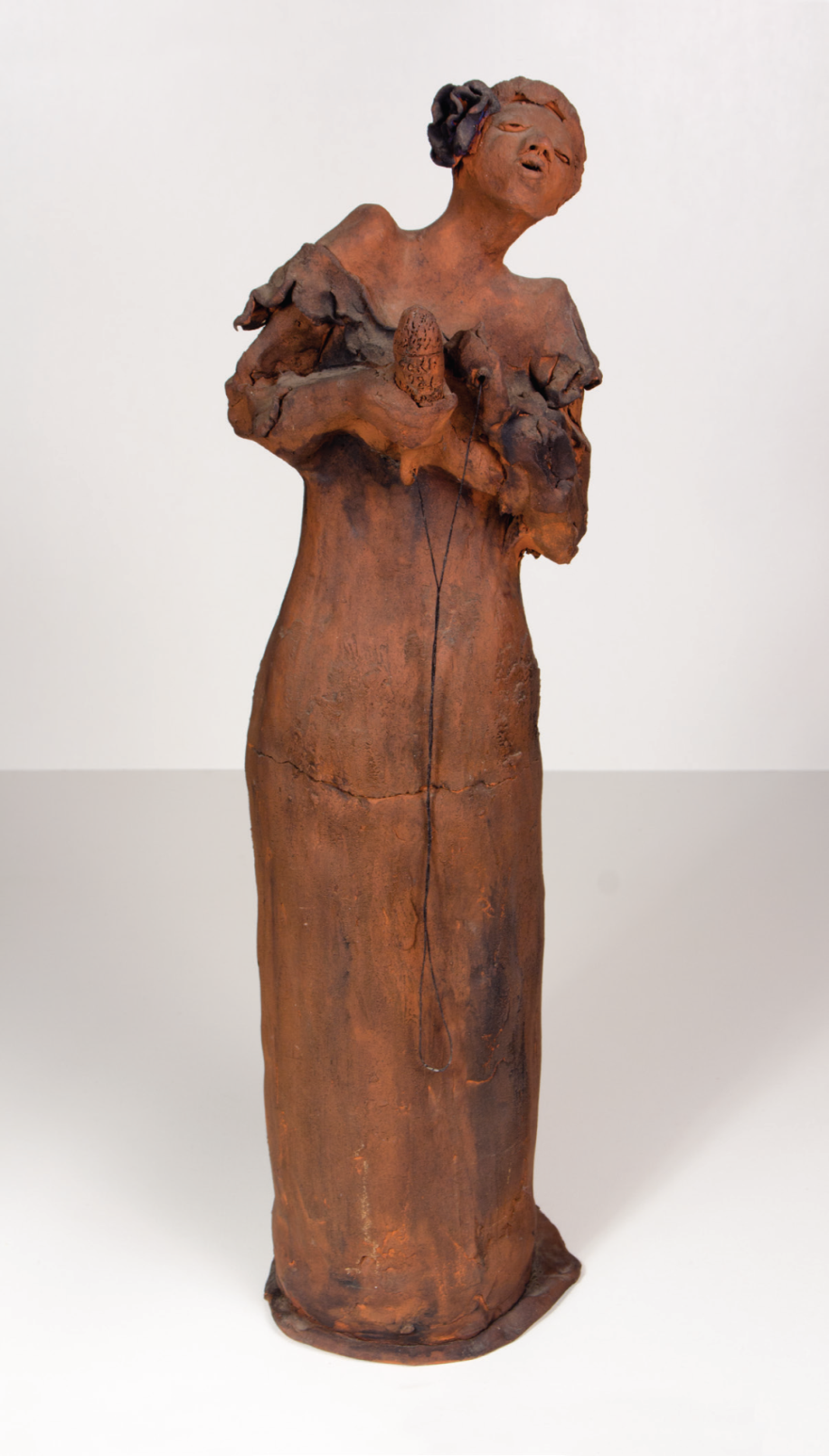 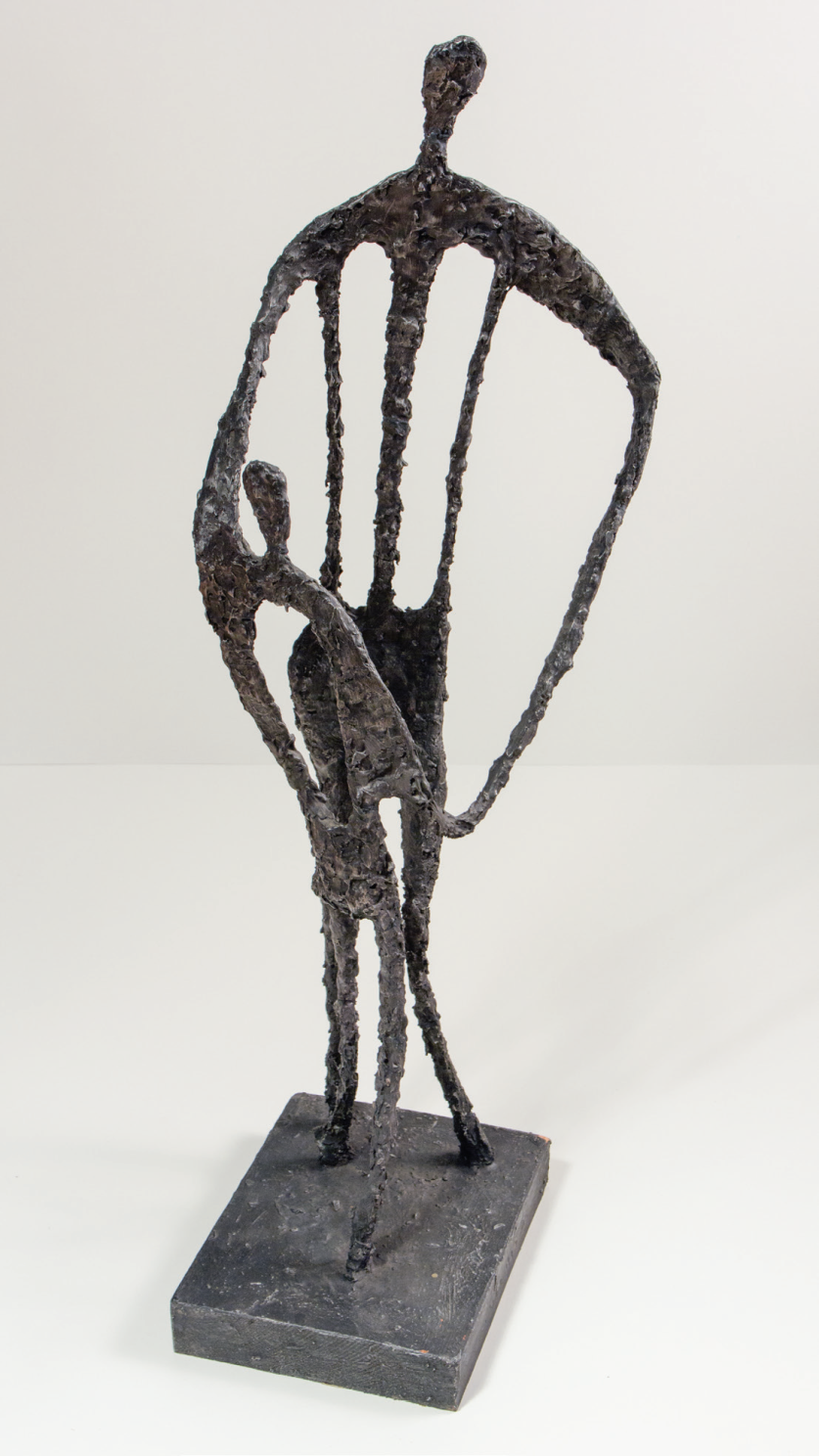 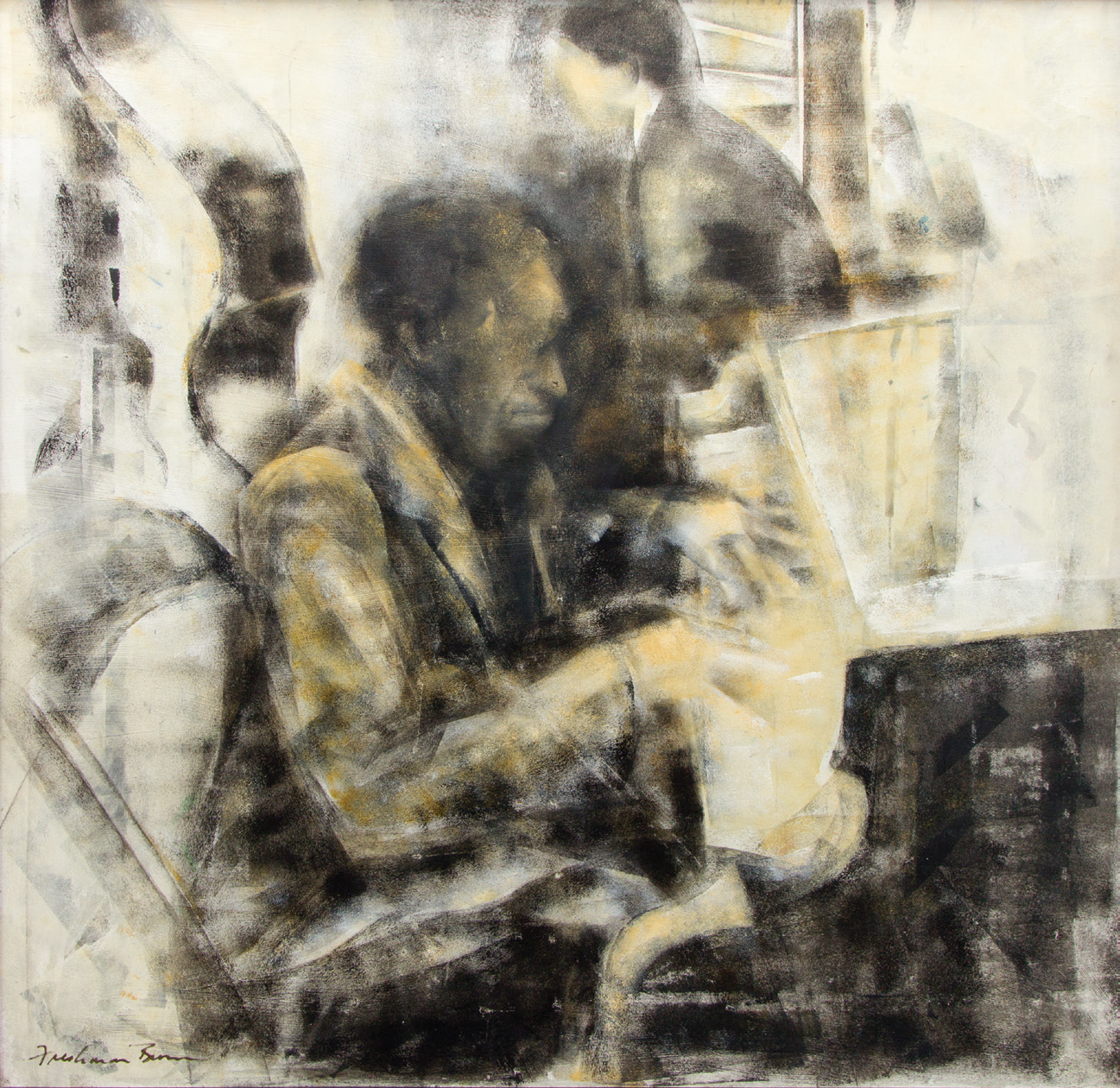 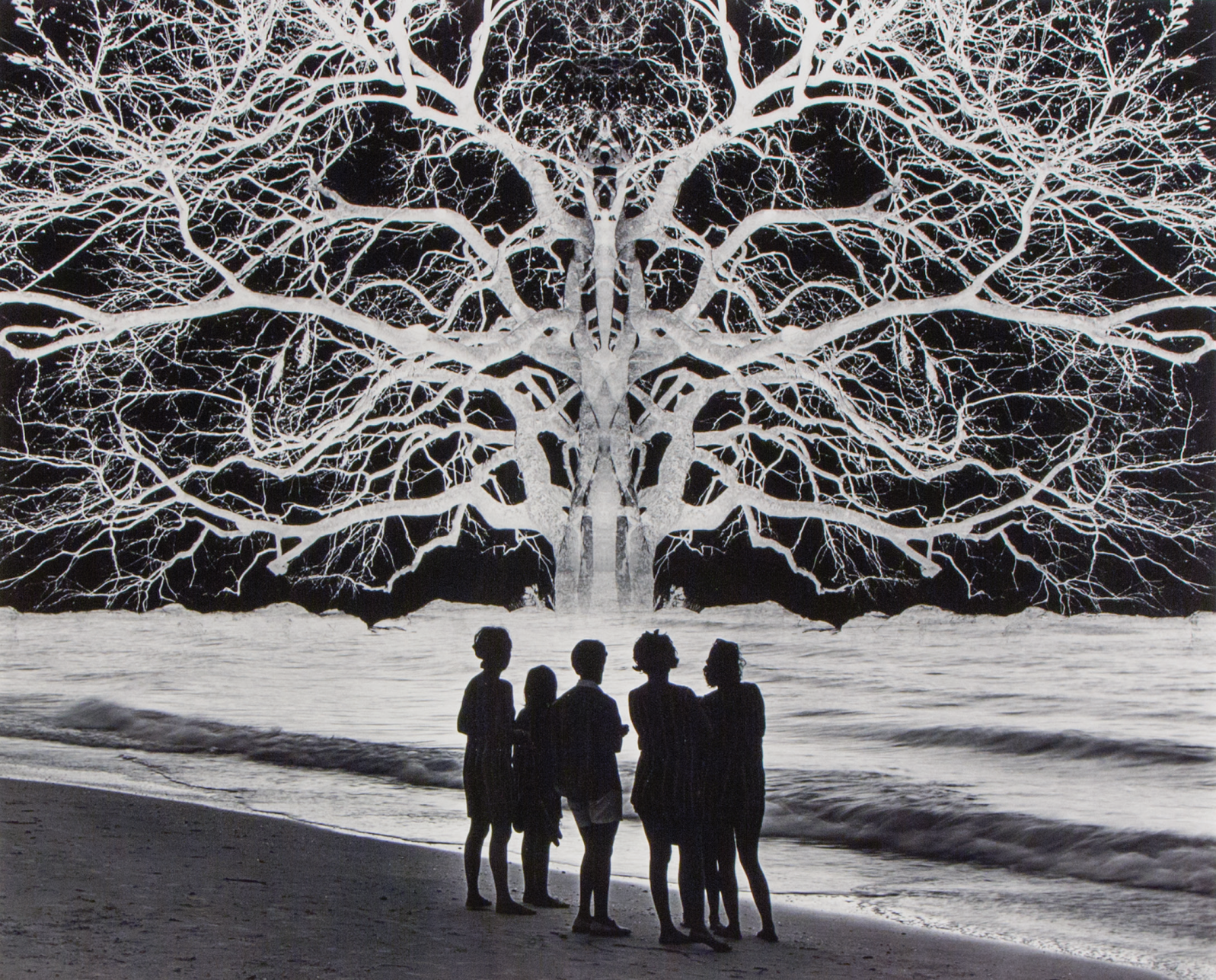 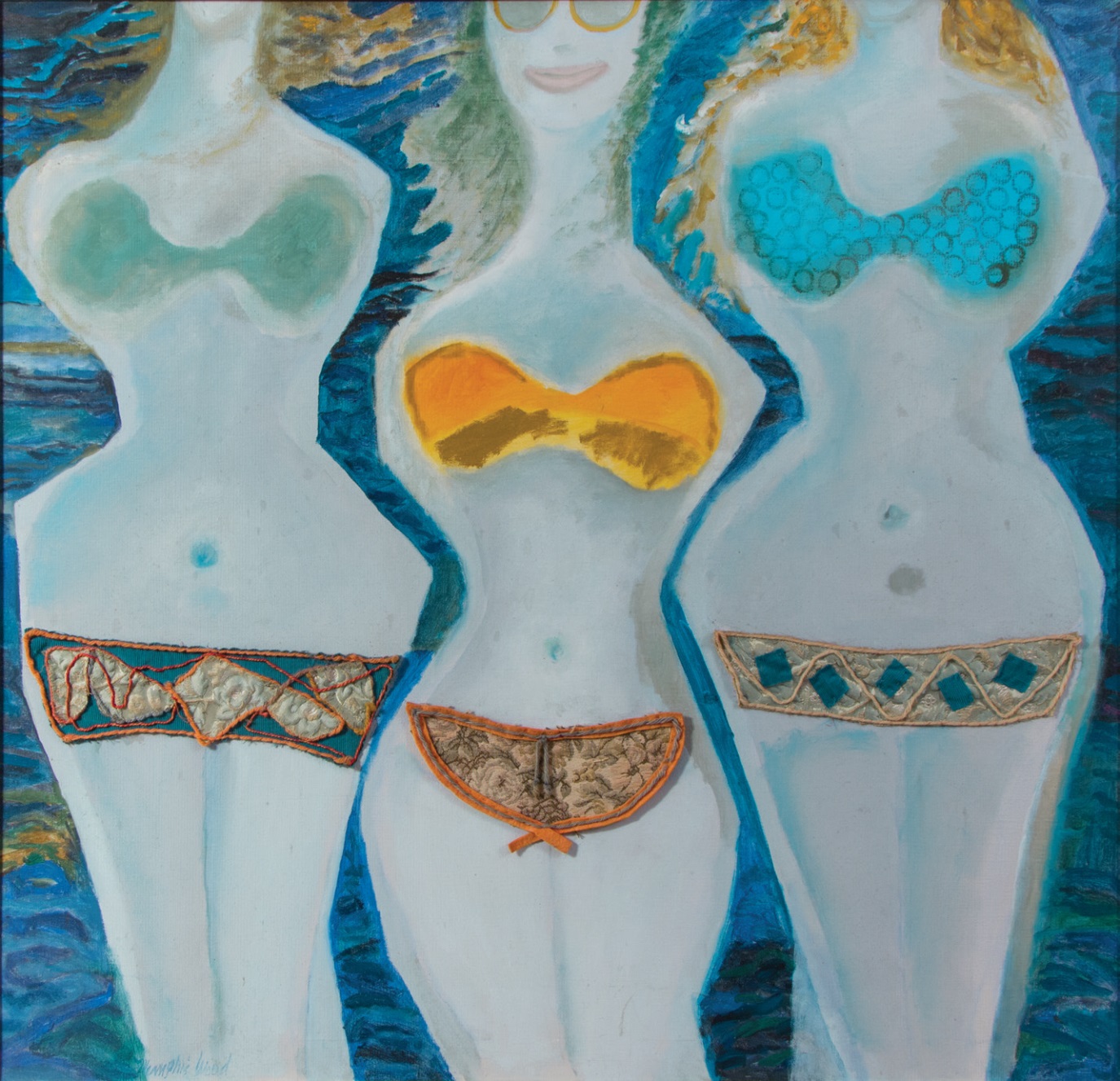 Outreach and Collaboration
Local/regional art community
Galleries, festivals, artist studios, art organizations
Campus Art + Design department
Other UNF faculty and staff
Donors and donor prospects
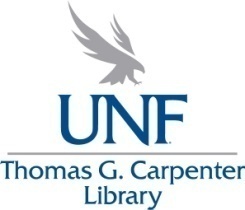 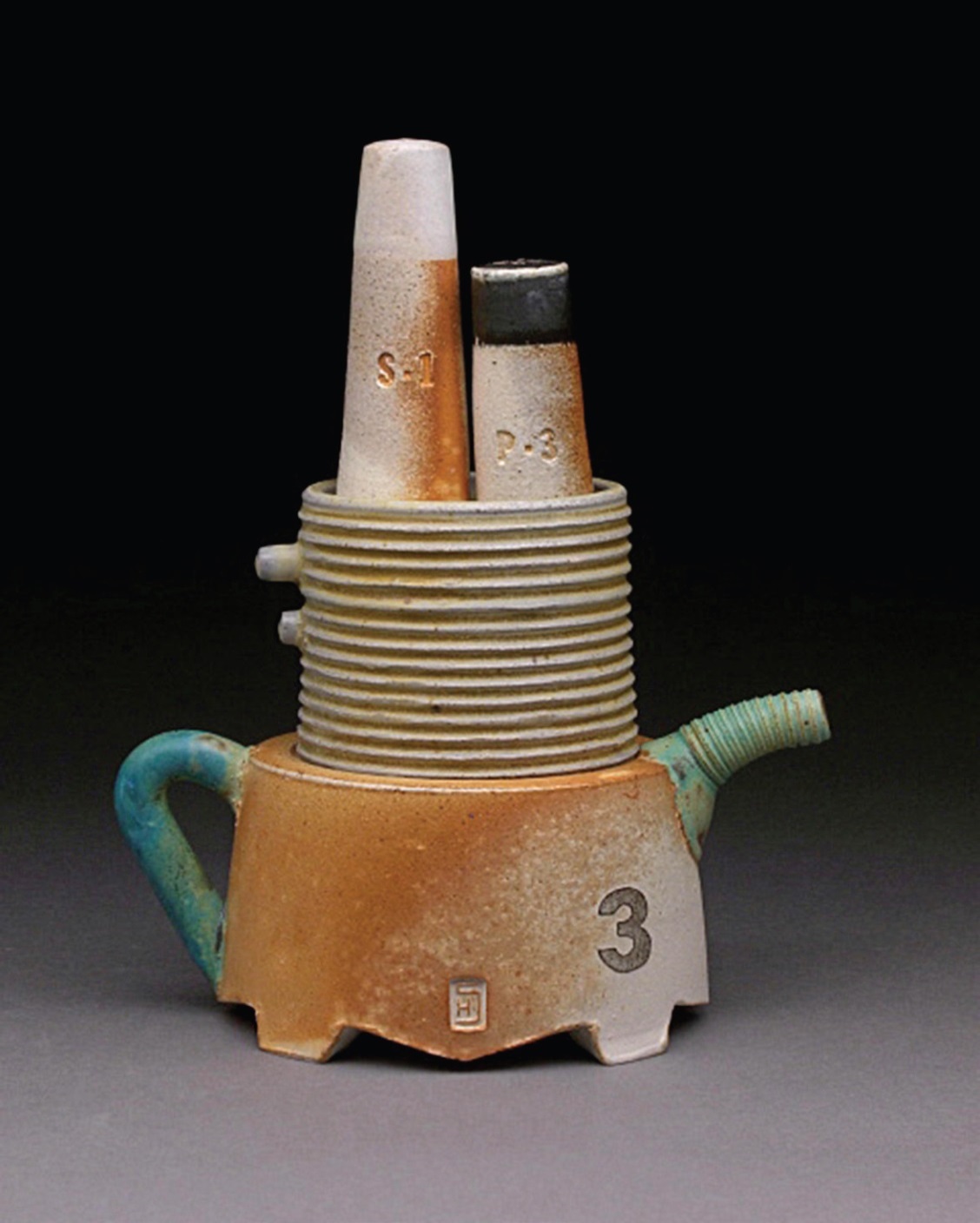 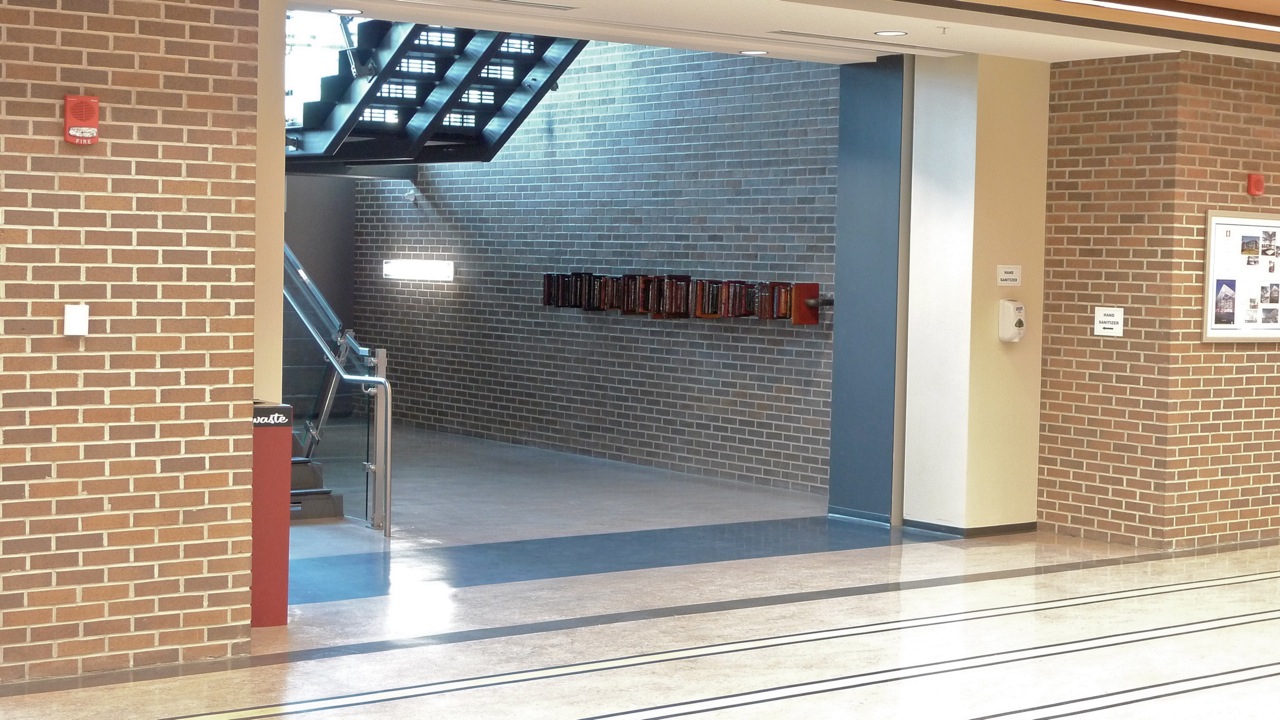 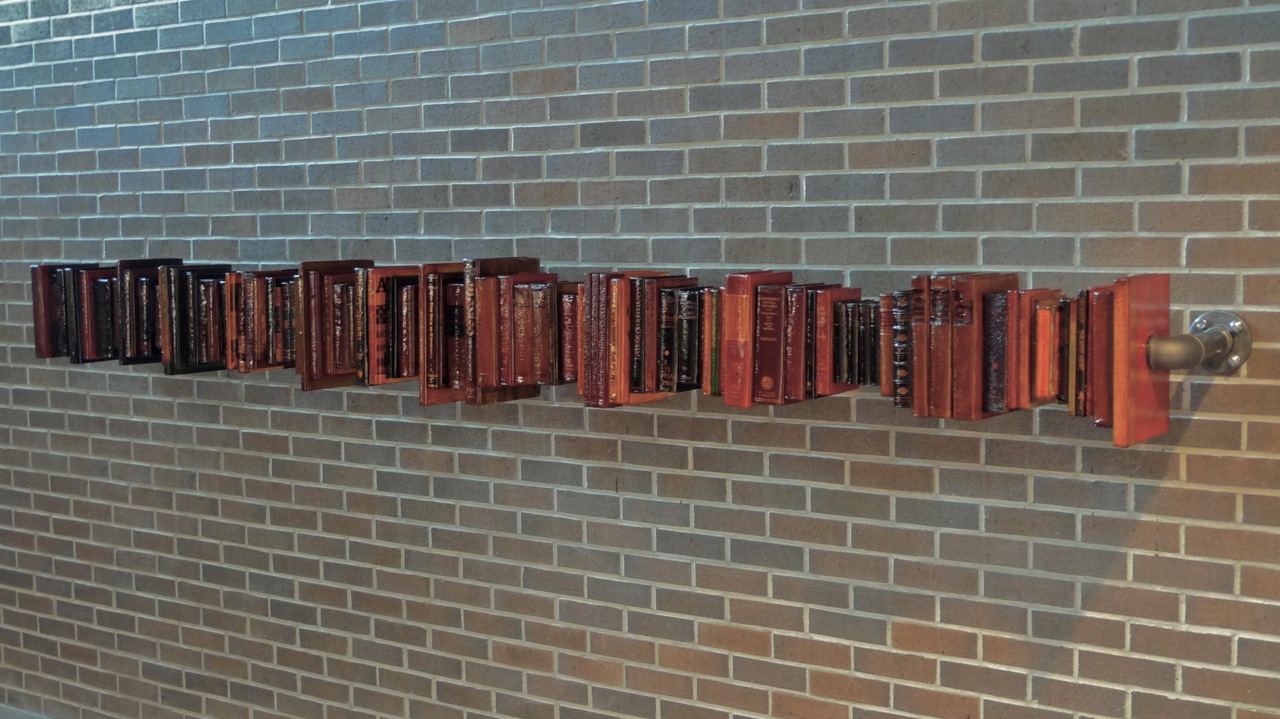 Promotional Events
Gallery show/art class – Charles Fazzino
Created collaborative work with 40 local children 
Piece donated to the Library
Project kick-off – “An Artful Evening”
Gallery show – “Renoir and the Impressionists”
Library benefit (% of sales)
Presentation to UNF Art + Design Faculty
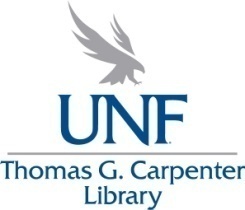 Publicity
Arbus Magazine
Times-Union article
UNF Journal
Alumni Newsletter
Inside UNF
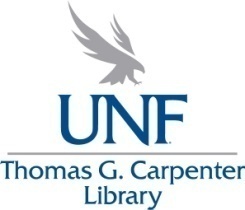 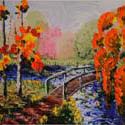 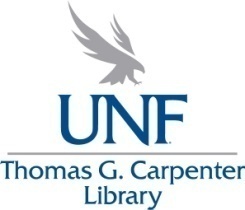 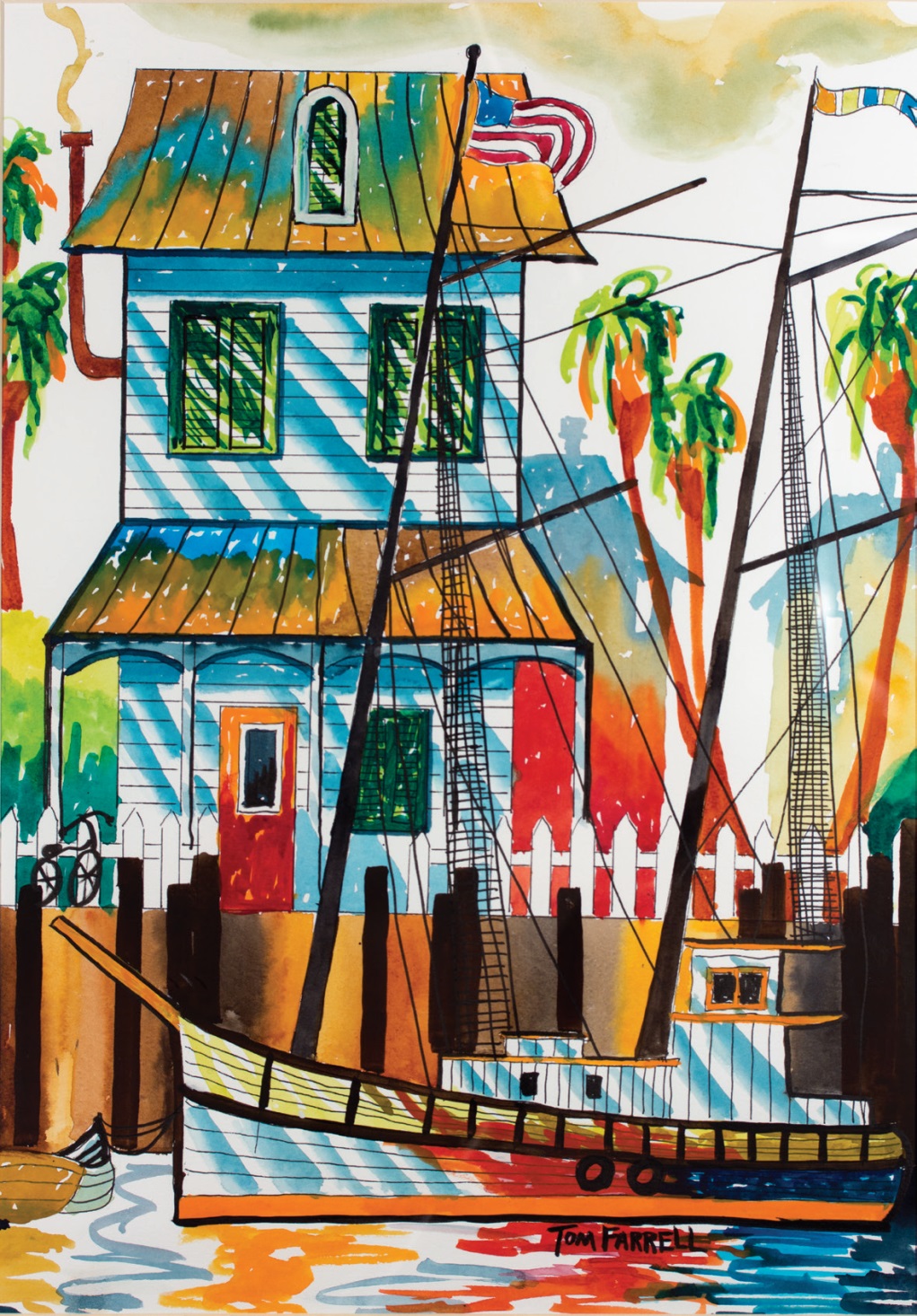 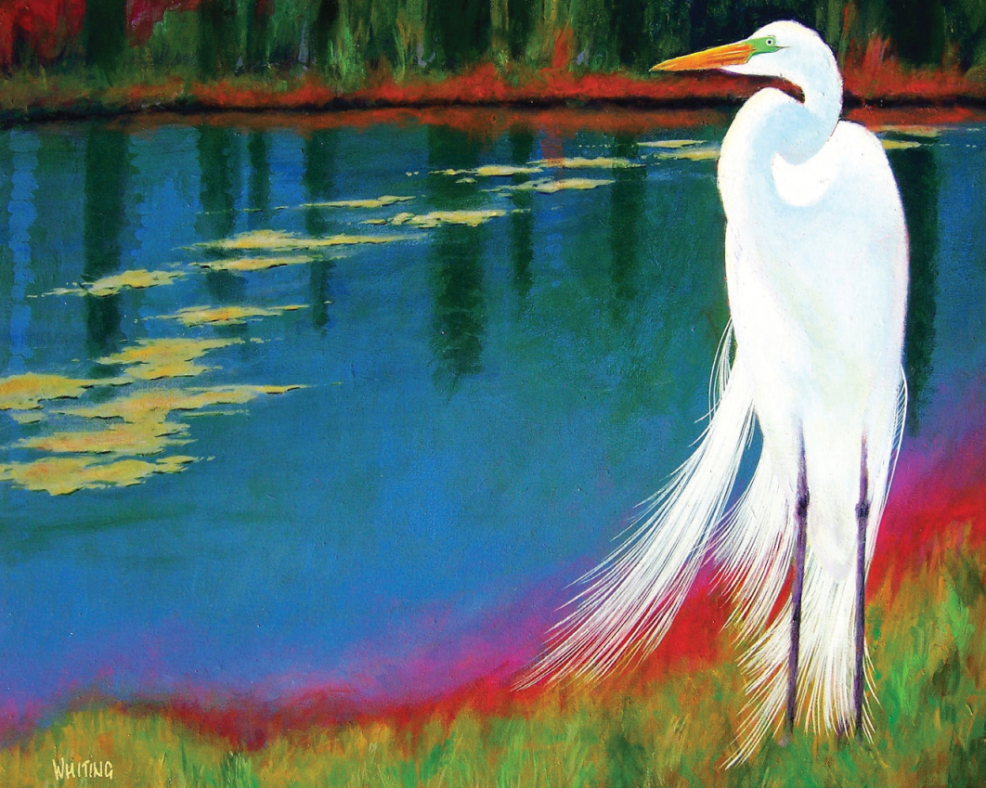 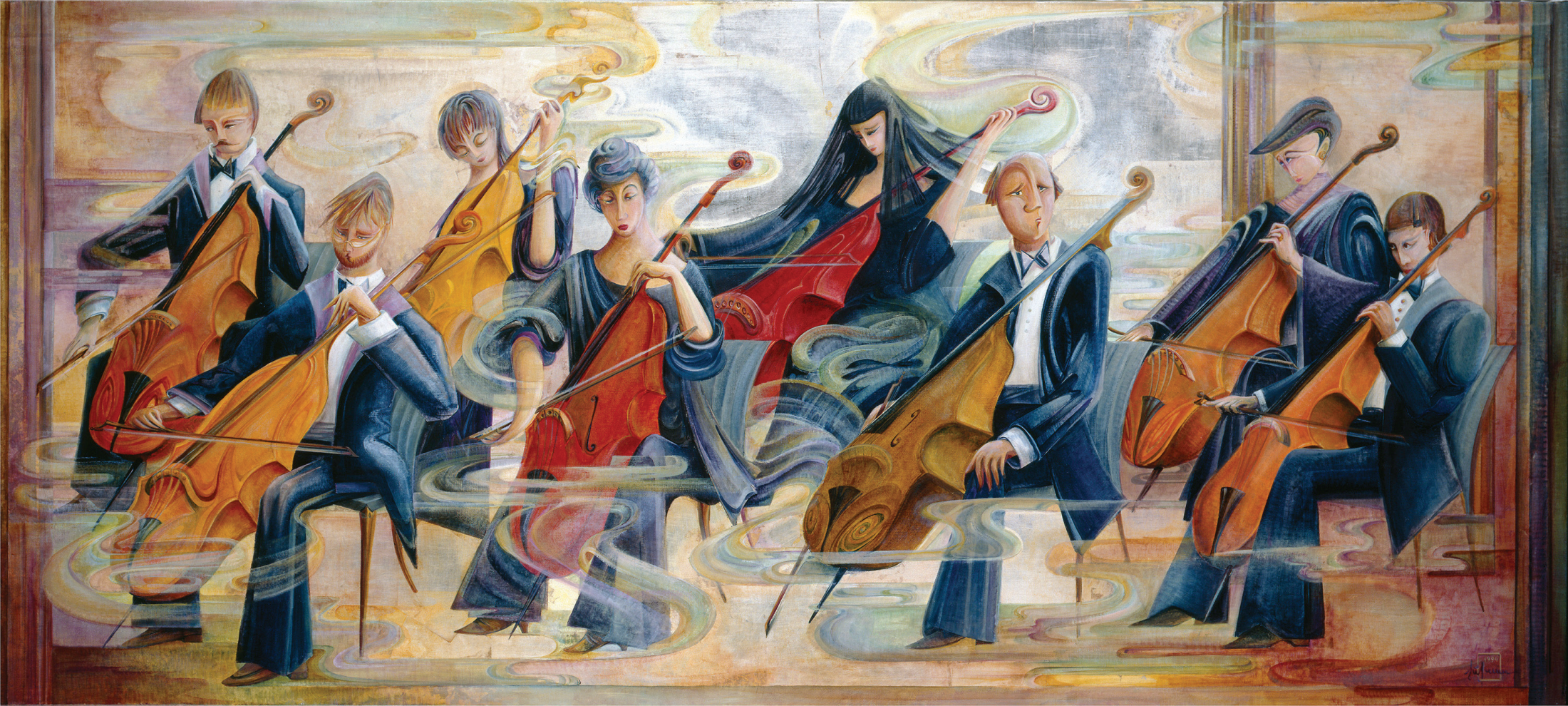 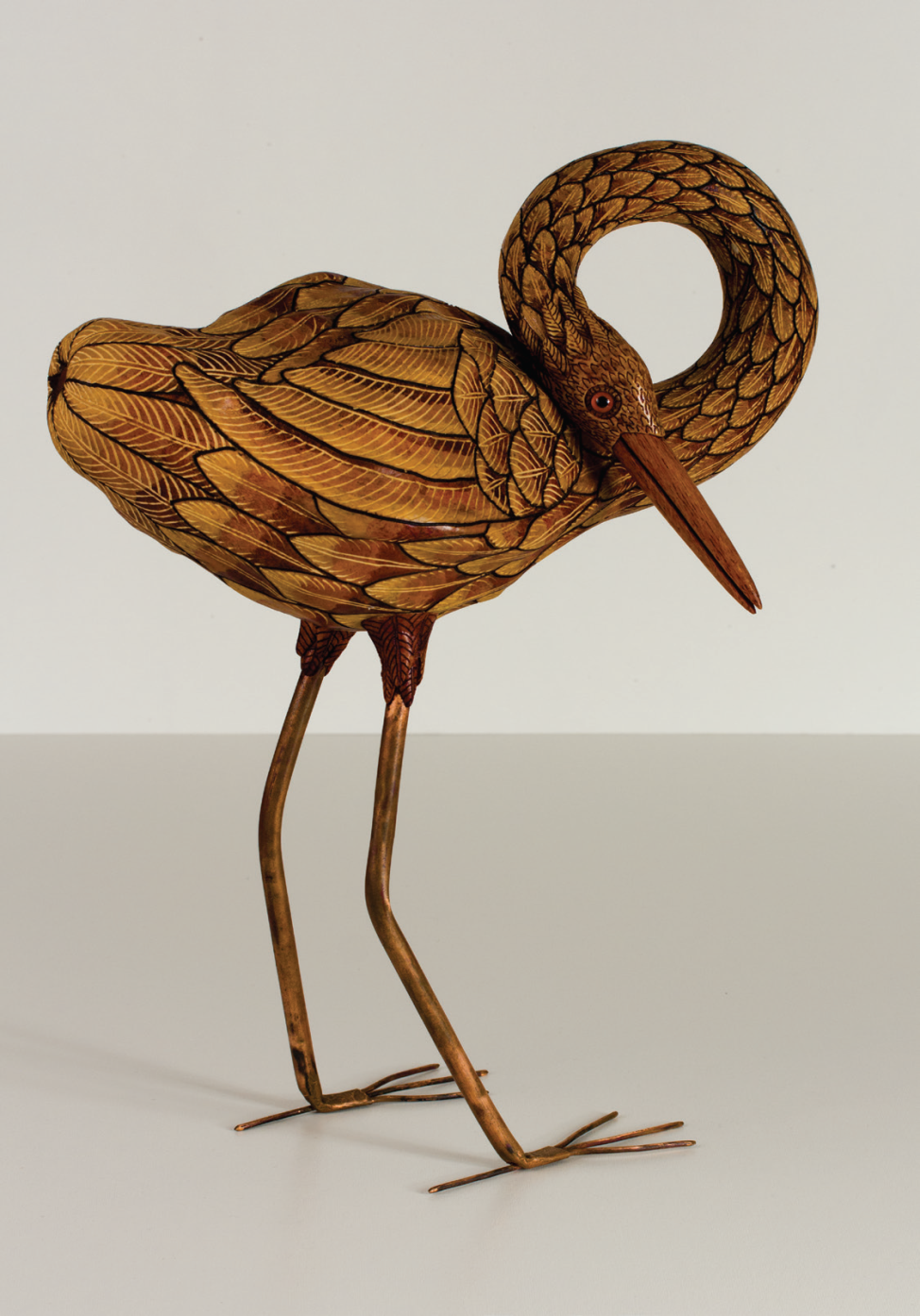 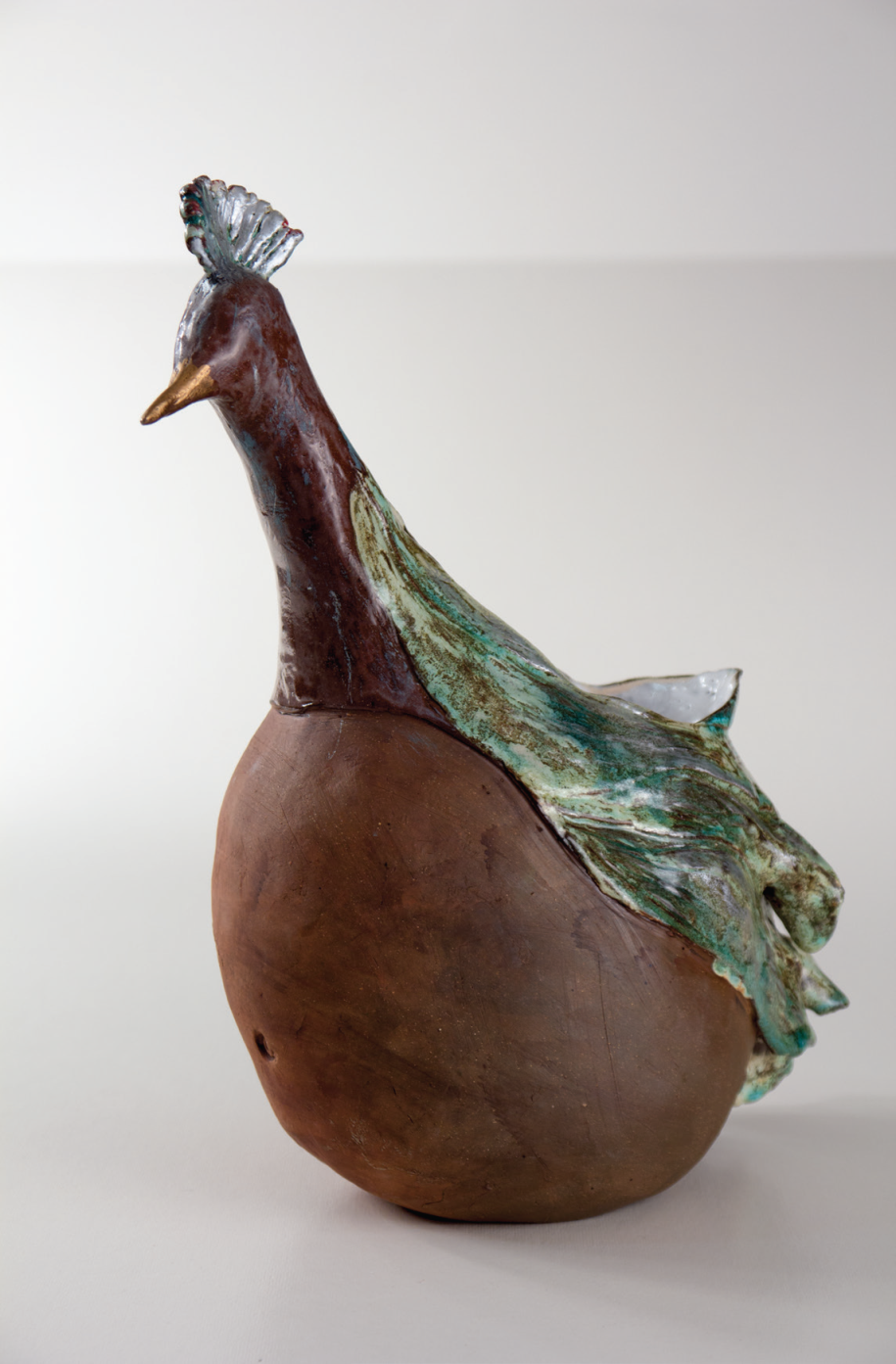 Related Developments
Librarian Liaison for Art 
– Curator role
LibGuides / Campus Guides
Digital Commons
Technical support from library staff & students
Photography
Digitization
Documentation
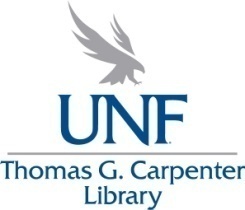 Art on Campus
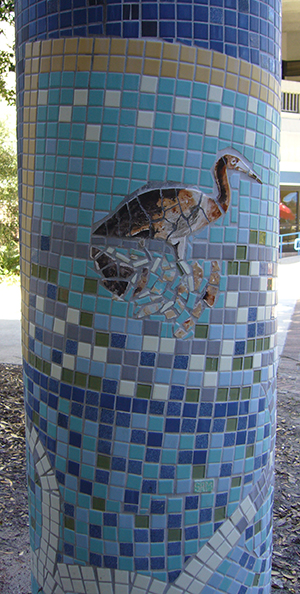 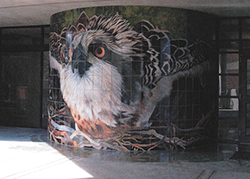 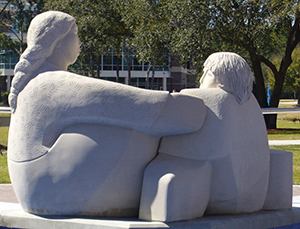 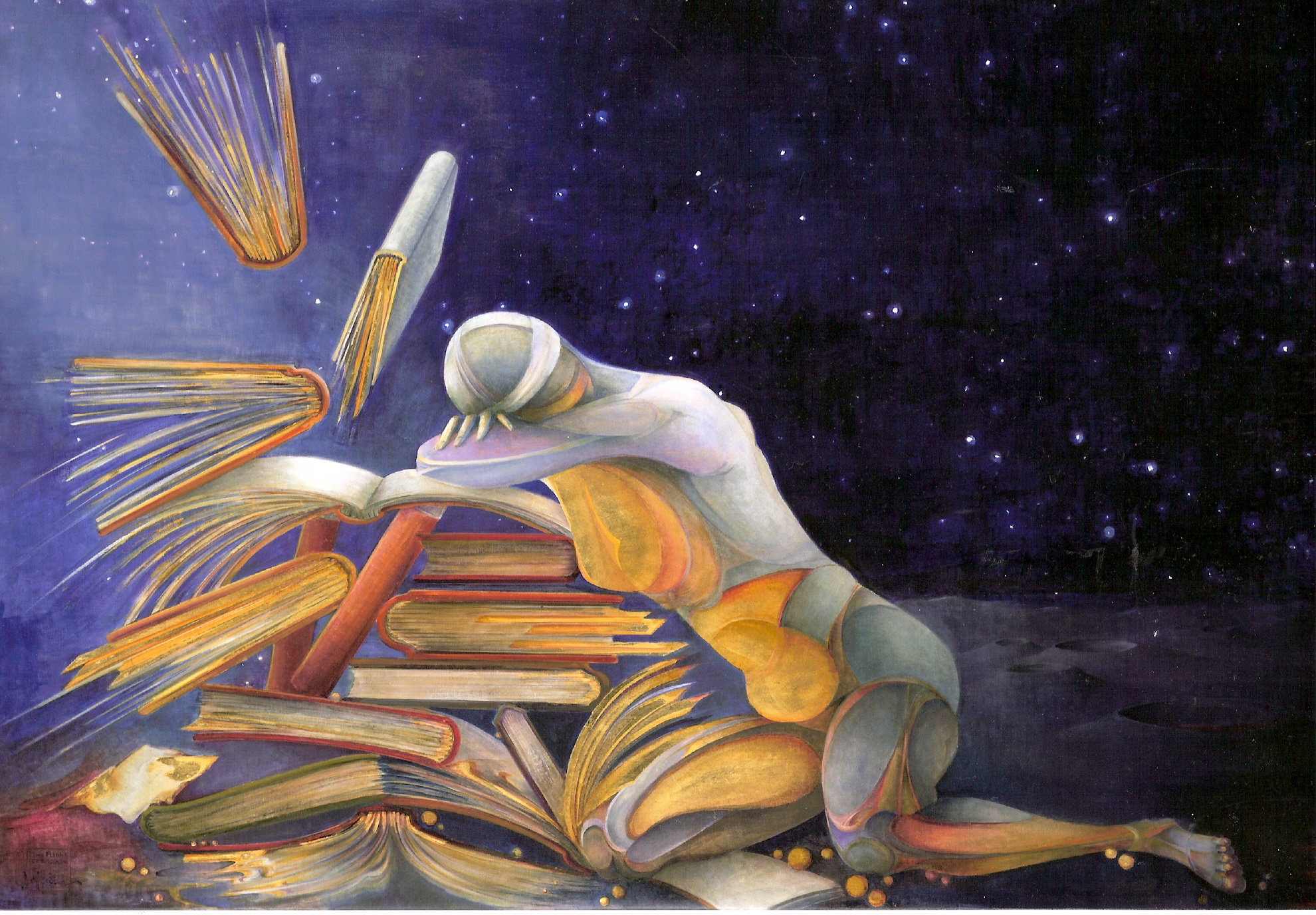 Outcomes
Number of donated works of art
Value of gifts-in-kind
Cash donations for project support
Initial transfer from Dean’s Excellence Fund
Additional gifts 
Recognition
Library, donors, volunteers, artists, staff
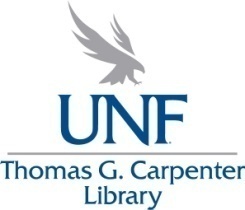 Leveraging the Collection
Campus resource
Support from Art + Design department chair
Participating faculty artists
Class assignments 
Community outreach
Library tours / Prospective donors
Giving opportunities
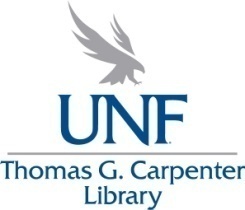 Project Completion
Catalog of the collection
Art in the Library Celebration
June 7, 2013
Self-guided walking tour
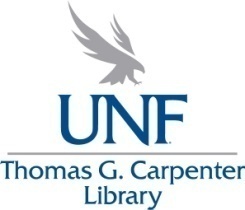 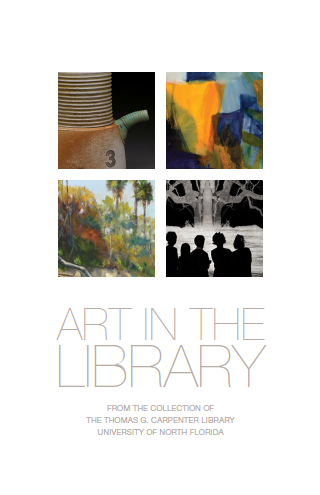 Reflections
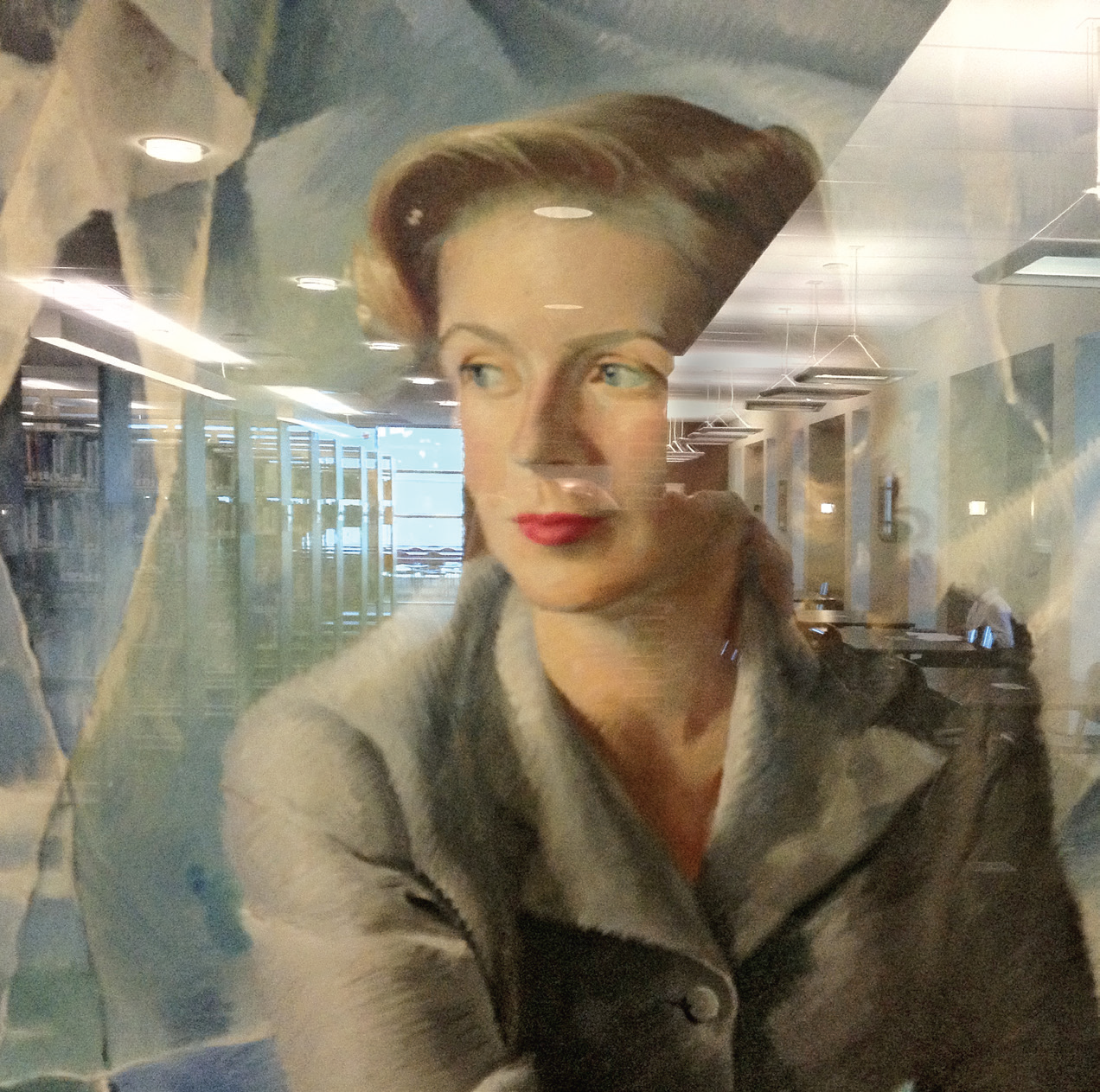 Lessons Learned
Timeframe – larger and longer effort
Project planning
Managing volunteers and artists
Costs / real and hidden
Alternative strategies
Opportunities and Challenges
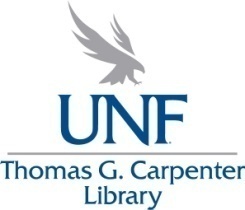 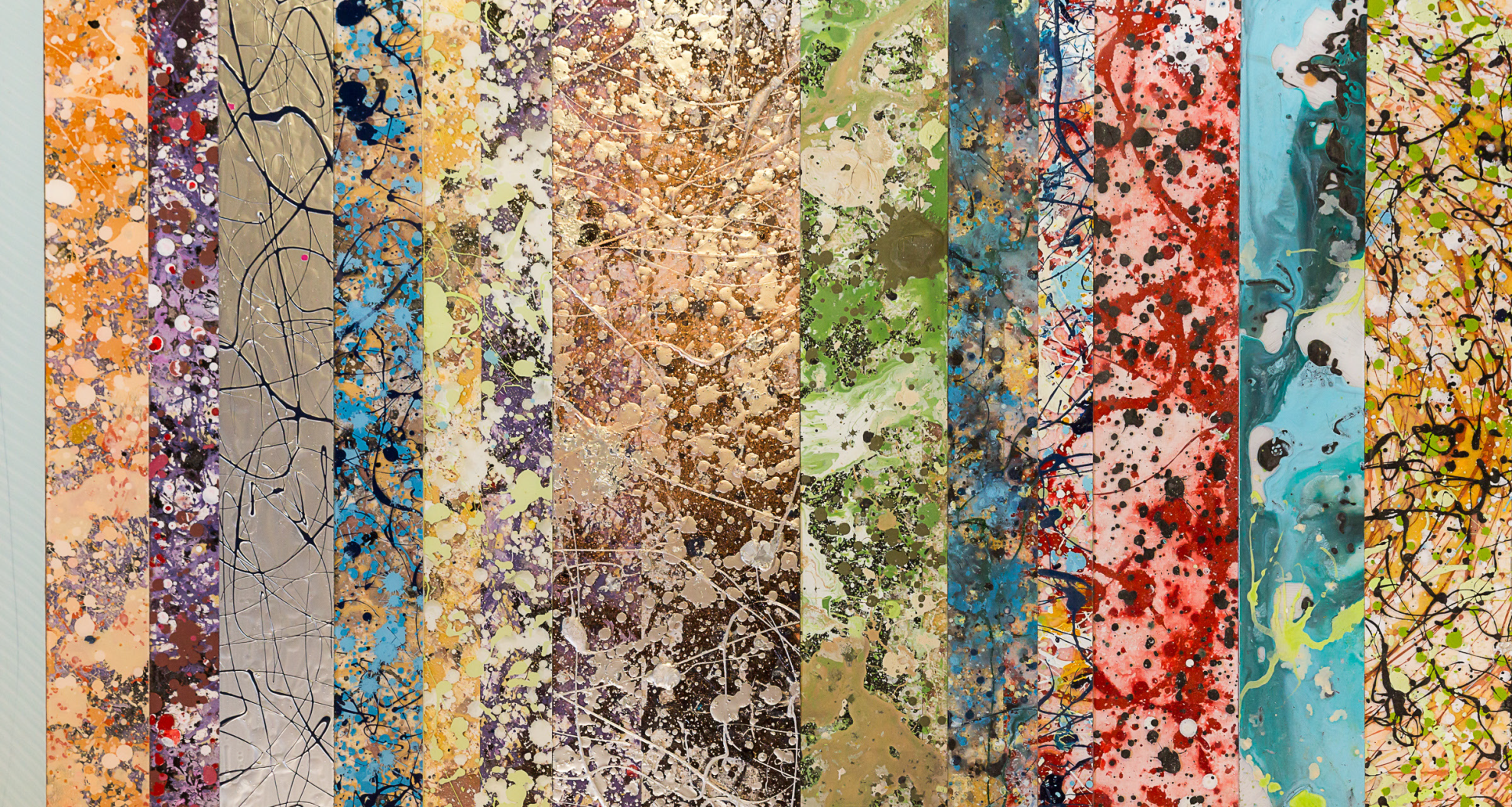 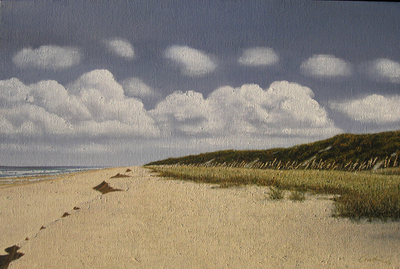 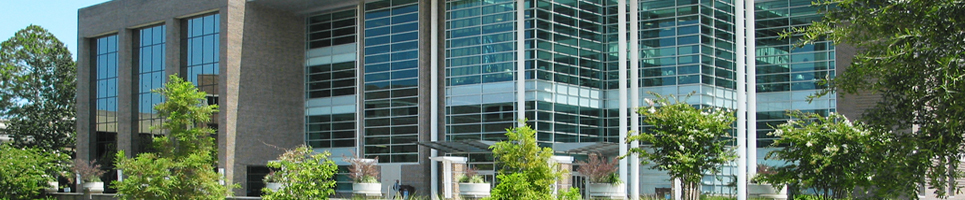 For More Information
http://www.unf.edu/library
http://libguides.unf.edu/artinthelibrary

shirley.hallblade@unf.edu
c.levine@unf.edu